Imidazo[1,2-a]pyridine
Rare and Medicinally Important Heterocyclic Compound
Introduction
Imidazo[1,2-a]pyridine is a fused heterocyclic compound.
1-It consists of an imidazole ring fused with a pyridine ring.
It is known for its pharmacological importance, especially in sedative medications.
Rarely discussed outside medicinal chemistry fields.
IUPAC and Commercial Names
IUPAC Name: Imidazo[1,2-a]pyridine
Trade Name Examples:
- Zolpidem (Ambien)
- Alpidem (anxiolytic)
These drugs act on the central nervous system (CNS).
Chemical Structure
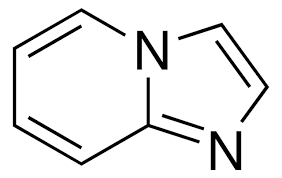 The compound contains two fused rings:
1- A six-membered pyridine ring
2- A five-membered imidazole ring
Flat aromatic system, important in bioactivity.
Physical Properties
Physical State: Solid at room temperature
Melting Point: Approximately 126–124 °C
Boiling Point: Decomposes before boiling
Solubility: Varies by derivative, often soluble in organic solvents
Laboratory Preparation
React 2-aminopyridine with alpha-haloketone under reflux in ethanol.
Reaction: 2-aminopyridine + alpha-haloketone → Imidazo[1,2-a]pyridine + HX

Requires heat and basic conditions.
Can be modified to produce bioactive derivatives.
Applications and Uses
Medical:
- Core structure in sedatives (Zolpidem)
- Antiviral, antibacterial, and anti-inflammatory activities
Industrial:
- Used in combinatorial chemistry for drug discovery
- CNS-targeted therapeutic design
Dose Example: Zolpidem - 5–10 mg per dose
Environmental and Health Impacts
Environmental:
- Minimal environmental persistence
- Requires proper pharmaceutical waste disposal
Health:
- Safe in medical doses
- Overuse may cause sedation, dependency, cognitive effects
- Generally well-tolerated under supervision